Комплексный анализ текста
Занятие подготовила 
Нагибина Светлана Витальевна, 
учитель русского языка и литературы
МБОУ СОШ №54.
ЦЕЛИ: 
подготовка к государственному выпускному экзамену по русскому языку;
 совершенствование навыков правописания; 
обобщение и расширение сведений об особенностях текстов, относящихся к публицистическому стилю.
ЗАДАЧИ:
Образовательные:
1. Продолжить работу с текстом;
2. Отрабатывать навыки по написанию сжатого изложения;
3. Готовить к творческому заданию  по написанию сочинения-рассуждения; 
Развивающие
1. Развивать умение выделять главное, сравнивать, обобщать;
2. Развивать умение логически излагать свои мысли, используя литературный язык;
3. Развивать умение аргументировать, давать доказательные ответы;
Воспитательные
1. Воспитывать любовь к русскому языку посредством литературного текста;
2. Формировать правильное отношение к нравственным категориям;
3. Воспитывать чувство доброты.
Ключевые понятия: 
Текст
Тема текста
Лексическое значение слова
Идея текста
Стиль текста
Тип речи
Орфограммы
Пунктограммы
«А что есть чтение – как не разгадывание, извлечение тайного, оставшегося за строками, за пределами слов… Чтение – прежде   всего сотворчество» 
                                        Марина Цветаева
Поговорим о доброте
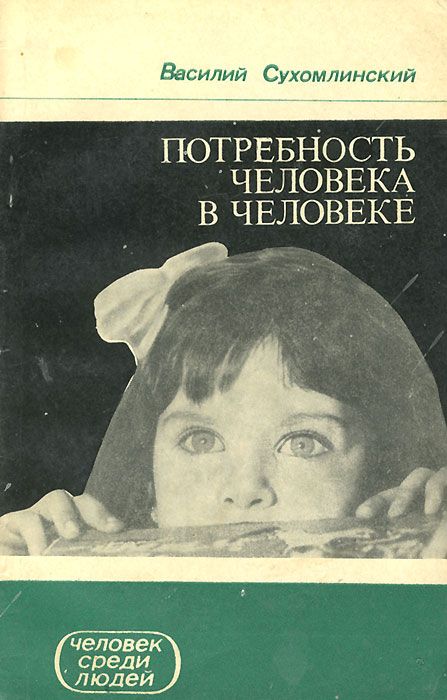 ТЕКСТ
    Я вспоминал сотни ответов мальчишек на вопрос: каким человеком тебе хочется стать. (2) Сильным, храбрым, мужественным, умным, находчивым, бесстрашным… (3) И никто не сказал – добрым. (4) Почему доброта не ставится в один ряд с такими доблестями, как мужество и храбрость? (5) Но ведь без доброты, подлинной теплоты сердца невозможна душевная красота.(6) Опыт подтверждает, что добрые чувства должны уходить своими корнями в детство.(7) Если добрые чувства (не) воспита..ы в детстве, их (н..)когда (не) воспитаеш.., потому (что) они усваиваются одновреме(н,нн)о с познанием первых и важнейших истин, главная из которых – это це(н,нн)ость жизни, чужой, своей, жизни животного мира и р..стений. (8) Человечность, доброта, доброжелательность рождаются в заботах, волнениях, радостях и печалях. (9)Добрые чувства, эмоциональная культура – это средоточие человечности. (10) Сегодня, когда в мире и так достаточно зла, нам стоит быть более терпимыми, внимательными и добрыми по отношению друг к другу, по отношению к окружающему живому миру и совершать самые смелые поступки во имя добра.(11) Следование путем добра – путь самый приемлемый и единственный для человека. Он испытан, он верен, он полезен и человеку в одиночку, и всему обществу в целом.
1 этапПервая группа
1.Докажите, что данный отрывок является текстом. 
2.Определите границы первой микротемы, найдите в тексте название для соответствующего пункта цитатного плана.
Вторая группа
1.Определите идею текста, ответьте на вопросы.
- Как вы понимаете смысл слова «человечность»?
- Где можно найти лексическое значение слова? 
- Какие «Толковые словари» вы знаете?  
Обратитесь к разным словарям ( Ожегов, Даль, Ушаков) и определите значение слова «человечность», прокомментируйте ваш ответ. 
Подберите и запишите синонимы к слову «человечность». 
2.Определите границы второй микротемы, дайте название для соответствующего пункта цитатного плана.
«Превозмогать себя и возвращаться к должному в себе – вот что такое истинная человечность»                           Конфуций
Третья группа
1.Определите тему текста, выполните задания. 
– Как вы понимаете смысл слова «доброта»?
Обратитесь к разным словарям ( Ожегов, Даль, Ушаков) и определите значение слова «доброта», прокомментируйте ваш ответ. 
Подберите и запишите синонимы к слову «доброта». 
Подберите и запишите антонимы к слову «доброта». 
2.Определите границы третьей микротемы, дайте название соответствующему пункту плана.
«Доброта – язык, который могут слышать глухие и видеть слепые»                                                                                                                   Марк Твен
Четвёртая группа
1.Выделите три микротемы, которые раскрывают идейное содержание текста.
2.Запишите их цитатами из текста, чтобы получился цитатный план.
Примерный цитатный план.1. Без доброты нет подлинной теплоты сердца, невозможна душевная красота.2. Добрые чувства должны уходить своими корнями в детство.3. Следование путём добра – путь самый приемлемый и единственный.
Пятая группа
1.Определите стиль речи предложенного текста. Аргументируйте свой ответ.
- Какова сфера употребления данного стиля?
2.Определите, какой  тип речи представлен в  этом тексте. Аргументируйте свой ответ.
Шестая группа
1.Вспомните и запишите в тетрадь известные вам приемы сжатия текста (исключение, обобщение, упрощение ).

2.Используя данные приемы, запишите сжато первый абзац текста. Какой прием вы использовали?
Получившийся вариант

    Я вспоминал сотни ответов мальчишек на вопрос, какими они хотят стать. Они называли многие ценные человеческие качества, но никто не говорил о доброте. Неужели доброта не является такой же доблестью, как мужество и храбрость? Без неё нет теплоты сердца, невозможна душевная красота.
2 этапБлиц-опрос
1 группа
Какое утверждение соответствует содержанию текста?
 Современное поколение не рассматривает доброту как доблесть.
 Школа добрых чувств должна начинаться в детстве.
 Человечность воспитывается одновременно с познанием родного слова.
2 группа
Укажите слово с чередующейся гласной в корне.
волнениях        рождается         переживания     растений
Блиц-опрос
3 группа. Замените словосочетание эмоциональную школу, построенное на основе согласования, синонимичным словосочетанием со связью управление.
4 группа. Среди предложений 6-9 найдите предложение с обособленным распространённым определением, объясните постановку знаков препинания. 
    
     Если добрые чувства (не) воспита..ы в детстве, их (н..)когда (не) воспитаеш.., потому (что) они усваиваются одновреме(н,нн)о с познанием первых и важнейших истин, главная из которых – это це(н,нн)ость жизни, чужой, своей, жизни животного мира и р..стений.
Блиц-опрос
5 группа
Среди предложений 4-6 найдите сложноподчинённое предложение, аргументируйте свой ответ.

6 группа
Выпишите из предложения 7 слова с пропусками букв, вставьте пропущенные буквы, объясняя условия выбора орфограммы.
3 этап
Домашнее задание
Напишите сочинение – рассуждение на тему                    «Я добрый человек?»
В качестве аргументов вы можете привести примеры проявления этого качества в реальных жизненных ситуациях. Объём – не менее 70 слов.
Спасибо за внимание!